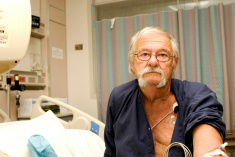 The
Unhealthy
state of
Homelessness
Adult Community Nursing  Audit results 2015/16
Understanding the issue
Homeless people are some of the most vulnerable in our society 

The agreed definition of homelessness includes not just rough sleepers but all those who are sofa surfing, in temporary, unsuitable, and poor quality accommodation

Homelessness Kills; there is increased mortality and morbidity 

UK research shows when homeless people do seek help they are often sicker, rates of hospitalisation are higher, inpatient stays are longer and they need more intensive treatments.
IOM Homeless Health Check Key Findings
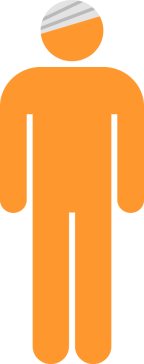 96% 
of people reported 
physical health problems
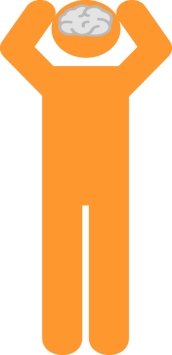 92% 
Said this was a long-term problem 
(12 months+)
94% 
reported some form of mental  health issue
58% 
Had been diagnosed with a mental  health issue
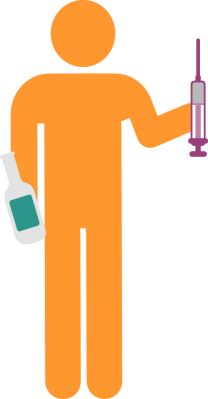 25% 
Said they take drugs or are recovering from a drug problem
25% 
Have or are recovering from an alcohol problem
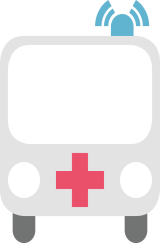 51% 
Had been to A&E over the past six months
47% 
admitted to hospital in the past six months
UK Homeless
IOM Homeless
96% 
of people reported 
physical health problems
92% 
Said this was a long-term problem
73% 
of people reported 
physical health problems
41% 
Said this was a long-term problem
94% 
reported some form of mental  health issue
58% 
Had been diagnosed with a mental  health issue
80% 
reported some form of mental  health issue
45% 
Had been diagnosed with a mental  health issue
25% 
Have or are recovering from an alcohol problem
25% 
Said they take drugs or are recovering from a drug problem
27% 
Have or are recovering from an alcohol problem
39% 
Said they take drugs or are recovering from a drug problem
51% 
Had been to A&E over the past six months
47% 
admitted to hospital in the past six months
35% 
Had been to A&E over the past six months
26% 
admitted to hospital in the past six months
42% of homeless people used the IOM Ambulance Service within the past 6 months
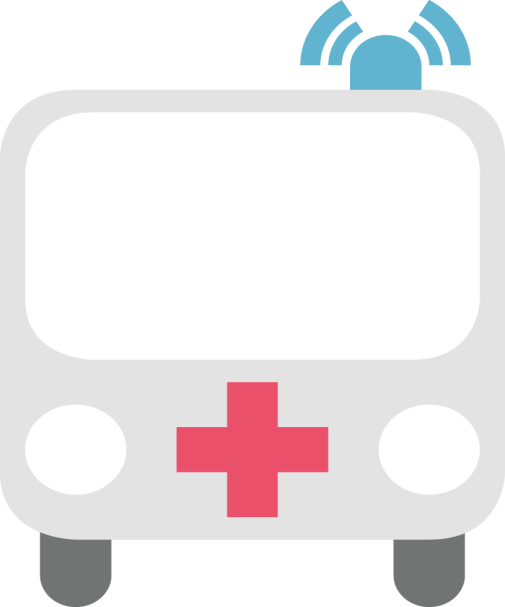 9% Relating to mental health
17% Breathing problems/ chest pains
4% relating to alcohol use
4% result of an accident
30% other
9% Seizures
9% violent incident or assault
13% Self harm
51% of homeless people have visited 
Nobles Hospital A&E within the past 6 months
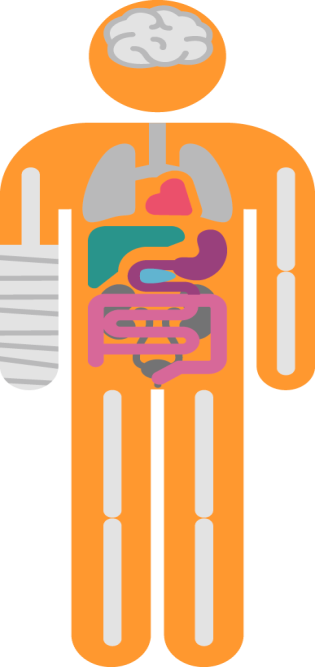 4% Relating to mental health
11% Breathing problems/ chest pains
7% relating to alcohol use
14% result of an accident
11% Seizures
14% infections
7% violent incident or assault
14% Self harm
4% stomach pain
32% Other
47% of homeless people have been admitted into Nobles hospital within the past 6 months
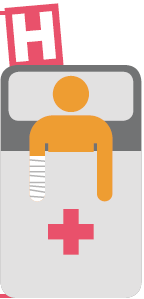 12% relating to mental health
12% breathing problems/ chest pains
4% relating to alcohol use
4% result of an accident
15% seizures
38% other
8% self harm
4% violent incident or assault
IOM – UK Comparison of the use of 
Acute and Primary Care Services
IOM Homeless 
use of Acute and Primary Care Services

51% Had been to A&E in the past 6 months
38% of homeless people said they had somewhere suitable to go upon leaving hospital
93% of surveyed homeless people said they are either permanently or temporarily registered with a GP
24% of homeless people said they had used opticians in the last 6 months
49% had visited a dentist at least once in the last 6 months
UK Homeless 
use of Acute and Primary Care Services

35% Had been to A&E in the past 6 months
64% of homeless people said they had somewhere suitable to go upon leaving hospital
90% of surveyed homeless people said they are either permanently or temporarily registered with a GP
21% of homeless people said they had used opticians in the last 6 months
32% had visited a dentist
Who helps you the most?
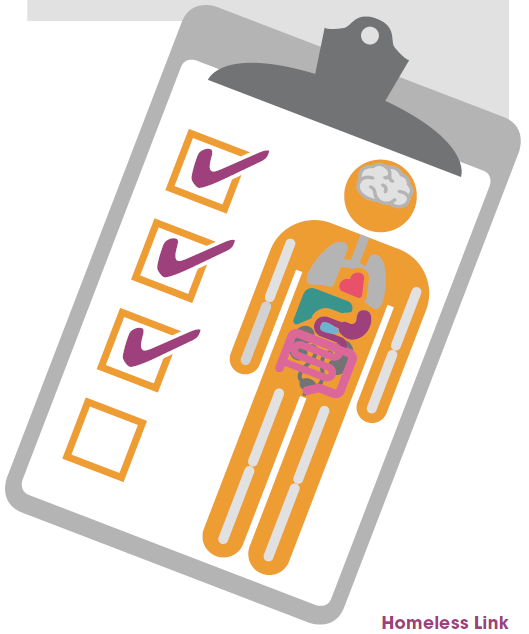 GRAIH
Diabetic Nurse
Maz
Assistant
Social Worker
Emily 
Police Liaison Officer
Mandy Davies
Adult Health Visitor
Housing matters
Paula Victim Support
Next Step Training Unit
DAT
Physical Health
Are you receiving support/treatment to help you with your 
physical health problem?
96% 
of people reported 
physical health problems
8% 
Said they don’t 
need help/support
19% 
Said they are not receiving help/support and would like some
28% 
Said they would like more help/support
47% 
Said the support/treatment they receive meets their needs
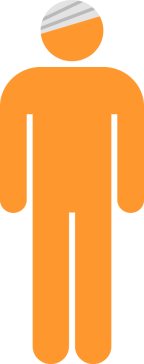 Mental Health
Did you get any support with your mental health from a 
DHSC worker, medic or support service?
13% 
Said the support/treatment they receive meets their needs
45%
Said they are not receiving help/support and would like some
94% 
reported some form of mental  health issue
27% 
Said they would like more help/support
15%
Said they don’t 
need help/support
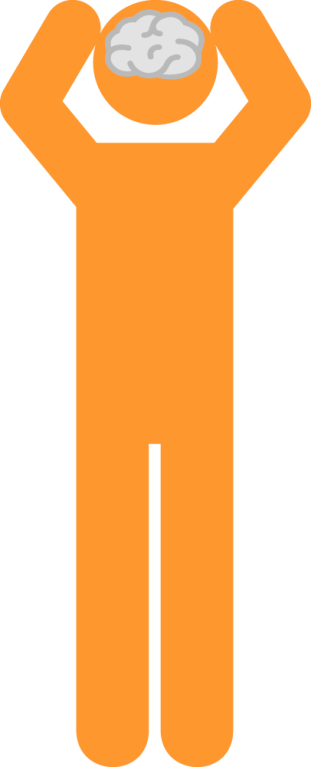 Drug/Alcohol Use
25% of IOM Homeless people have or are recovering from an alcohol problem
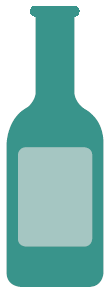 25% of IOM Homeless people take drugs  or are recovering from a drug problem
14% of IOM Homeless people advised they get the support to help with their alcohol problem
14% of IOM Homeless people advised they get the support to help address their drug use
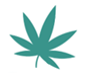 43% of IOM Homeless people advised they get the support to help with their alcohol problem but they’d still like more help
29% of IOM Homeless people advised they get the support to help address their drug use but they’d still like more help
44% of IOM Homeless people self-medicate to help cope with their mental health
Alcohol UseIOM – UK Comparison
IOM Homeless 
How often do you have an alcoholic drink?

15% Never
22% Monthly or less
15% 2-3 times per week
18% 2-4 times per week
5% 4-6 times per week
25% Every day
UK Homeless 
How often do you have an alcoholic drink?

25% Never
25% Monthly or less
5% 2-3 times per week
16% 2-4 times per week
14% 4-6 times per week
15% Every day
IOM Homeless 
On average how many units do you drink on a typical day?

17% 1-2 units
9% 3-4 units
19% 5-6 units
17% 7-9 units
38% 10+ units
UK Homeless 
On average how many units do you drink on a typical day?

16% 1-2 units
22% 3-4 units
16% 5-6 units
11% 7-9 units
35% 10+ units
Smoking
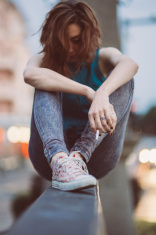 53% of IOM Homeless people were offered help to stop smoking but struggled to give up
78% of IOM Homeless people smoke
19% of IOM Homeless people were offered help to stop smoking and took this up
26% of IOM Homeless people have not been offered help to stop smoking
53% of IOM Homeless people would like to stop smoking
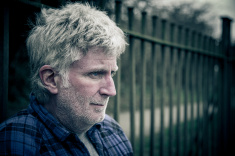 62% of IOM homeless people consider themselves to have a disability


69% of IOM homeless people believe their health stops them from being able to undertake any training, volunteering or employment that they want to do
Wellbeing
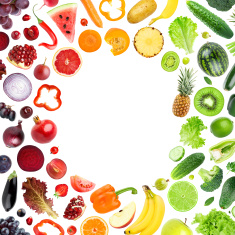 On average 56% of IOM Homeless do not eat 2 meals a day
On average 35% of UK’s Homeless 
do not eat 2 meals a day
69% of IOM Homeless have zero fruit and veg a day
How would you describe where you are currently sleeping
“House – Good facilities but leaves me with very little money to live on”
“Living in almost derelict house with holes in roof and rain coming down the stairs”
“Very substandard flat, windows broken, no hot water, damp……”
“Boarding House – no cooking or laundry facilities”
“Got a flat but no hot water or heating”
“In charity accommodation (temporarily), 2 weeks ago I was in a tent on Douglas Head”
Accommodation
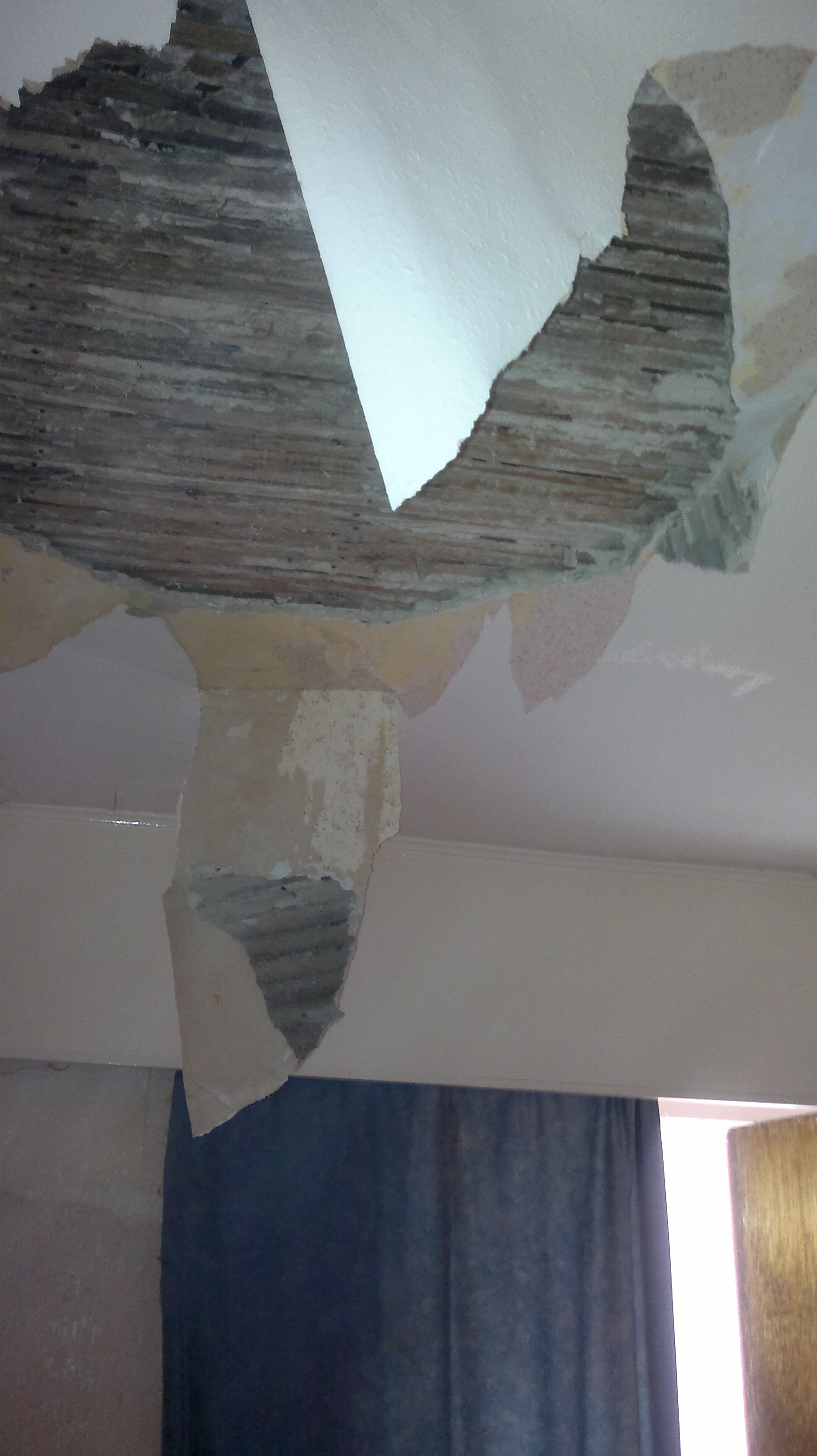 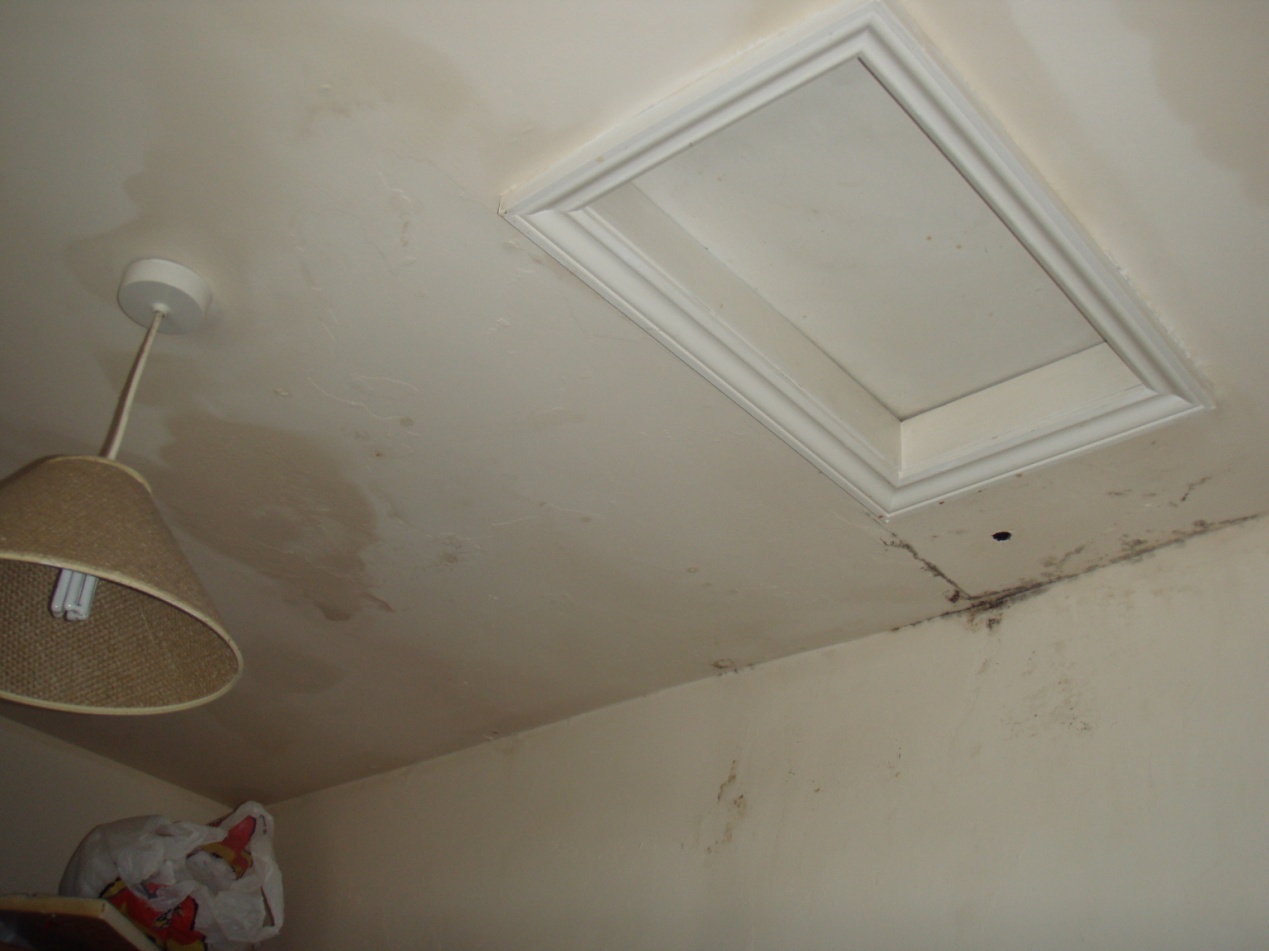 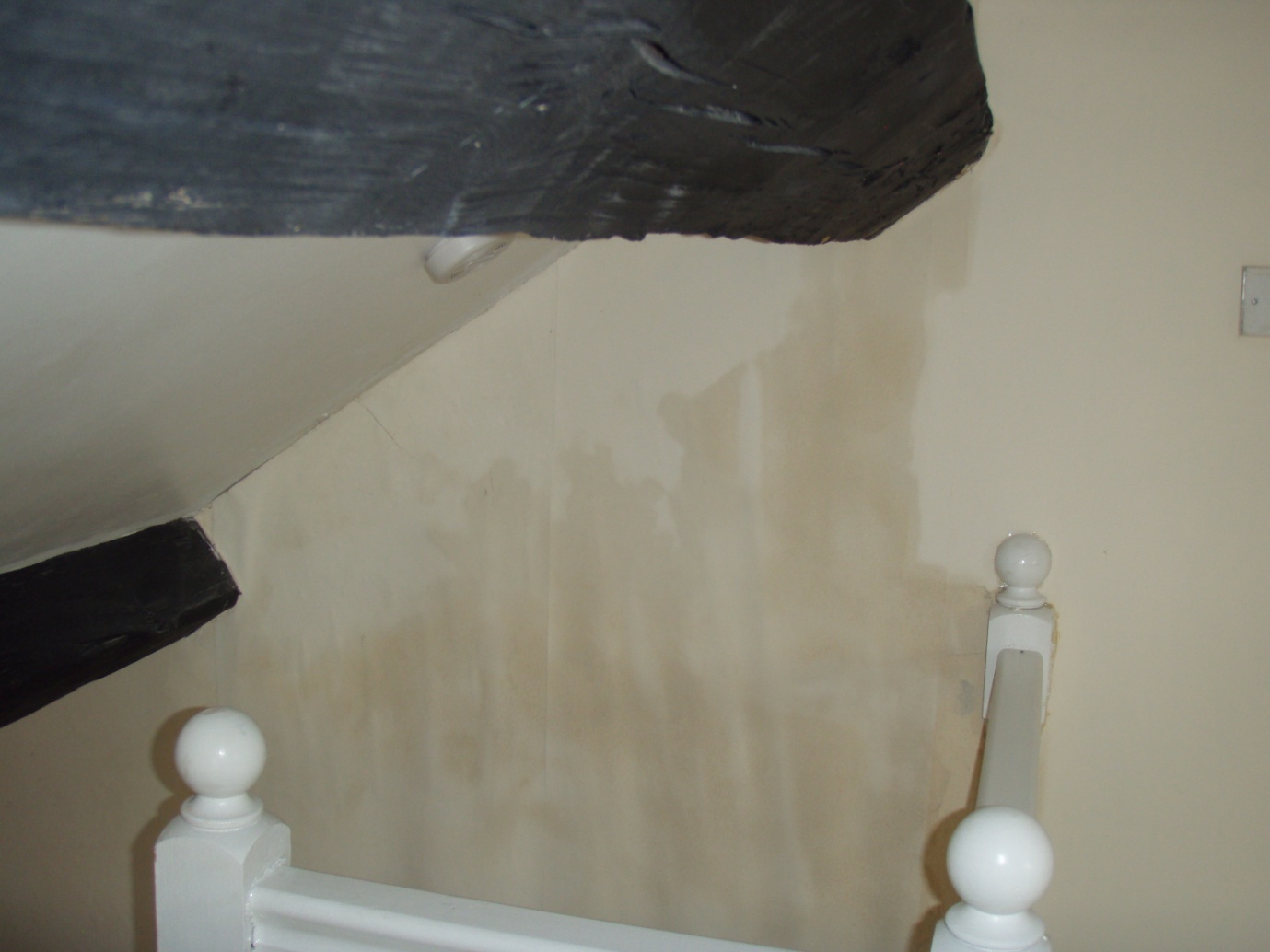 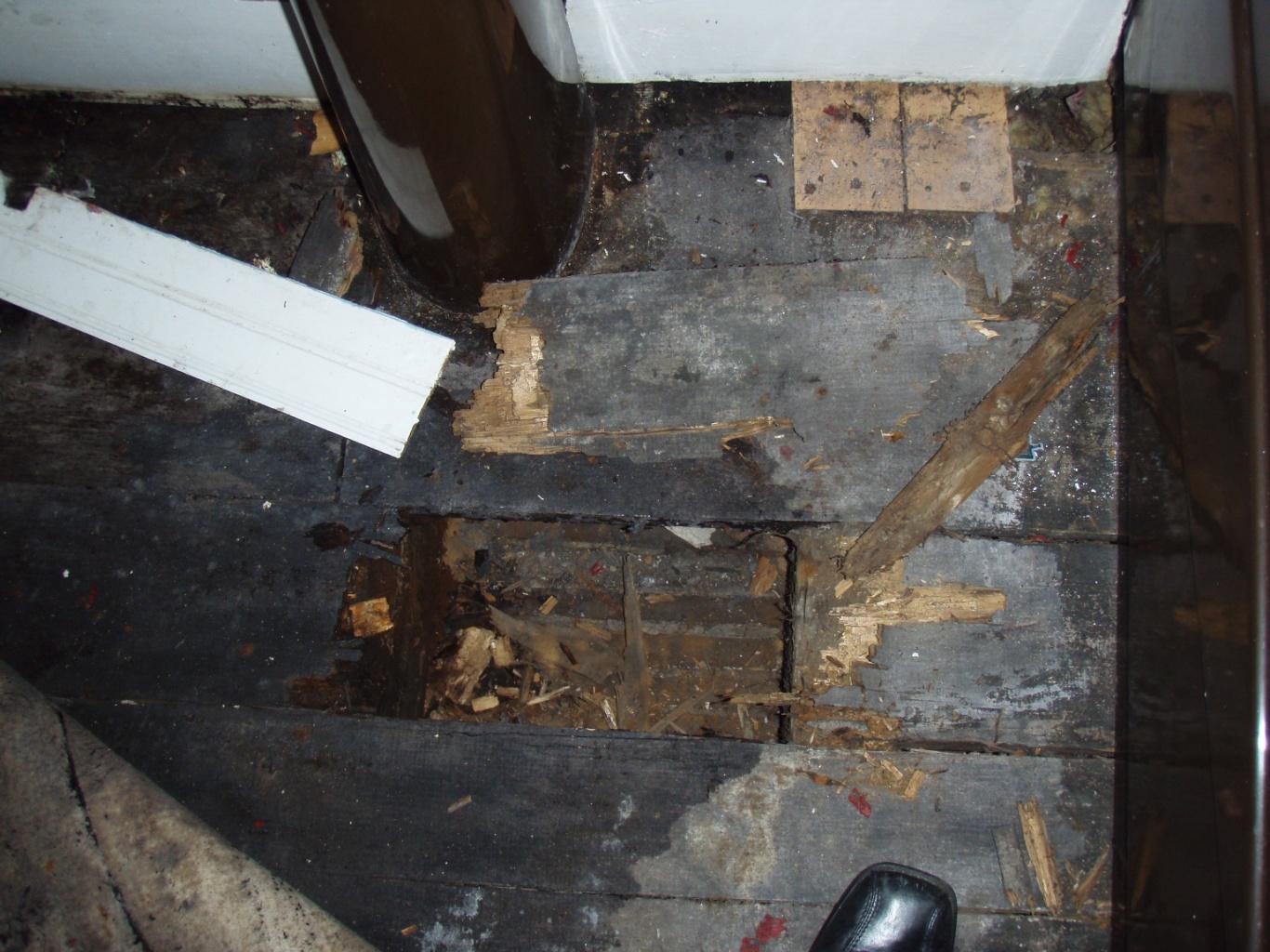 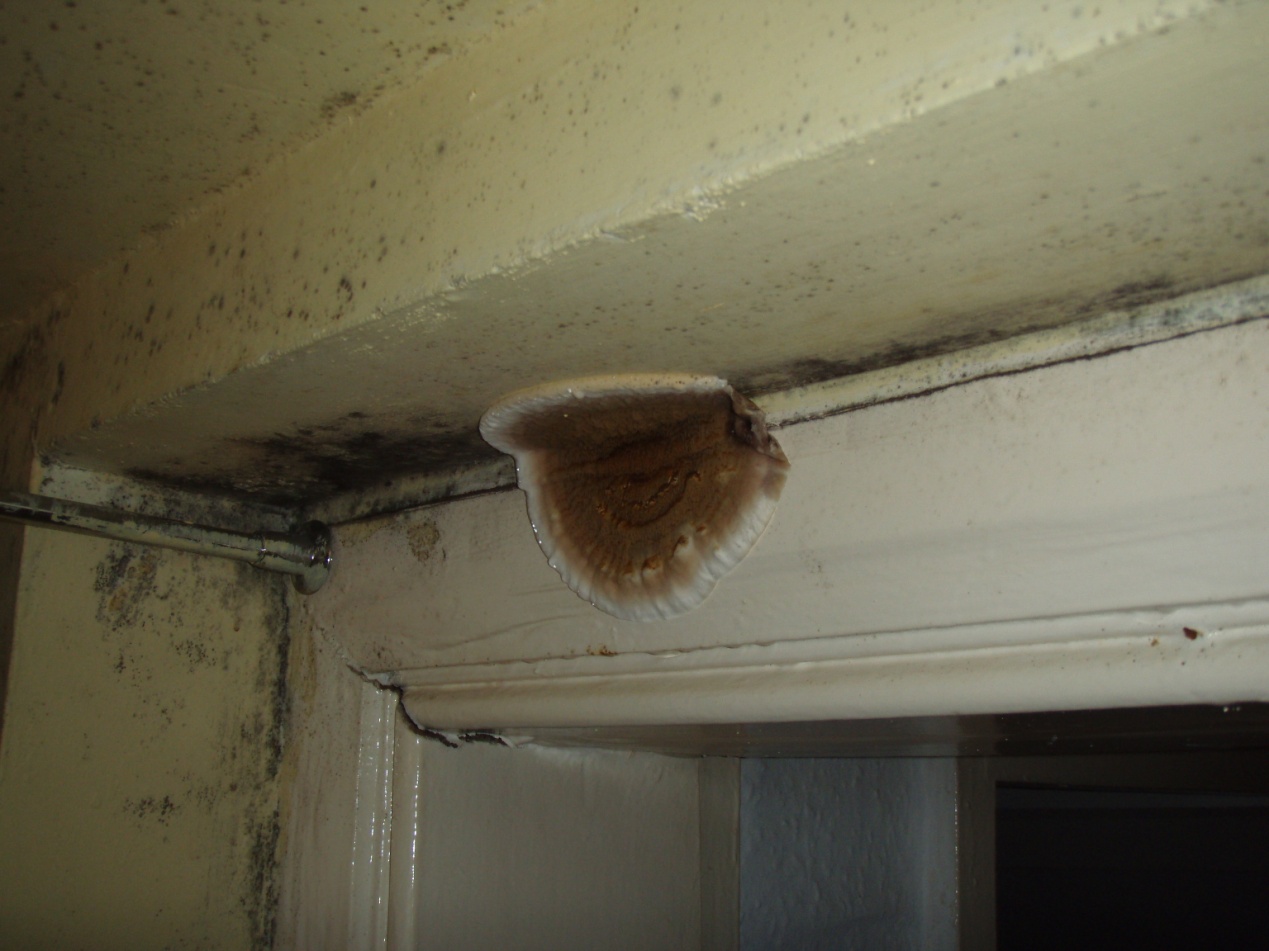 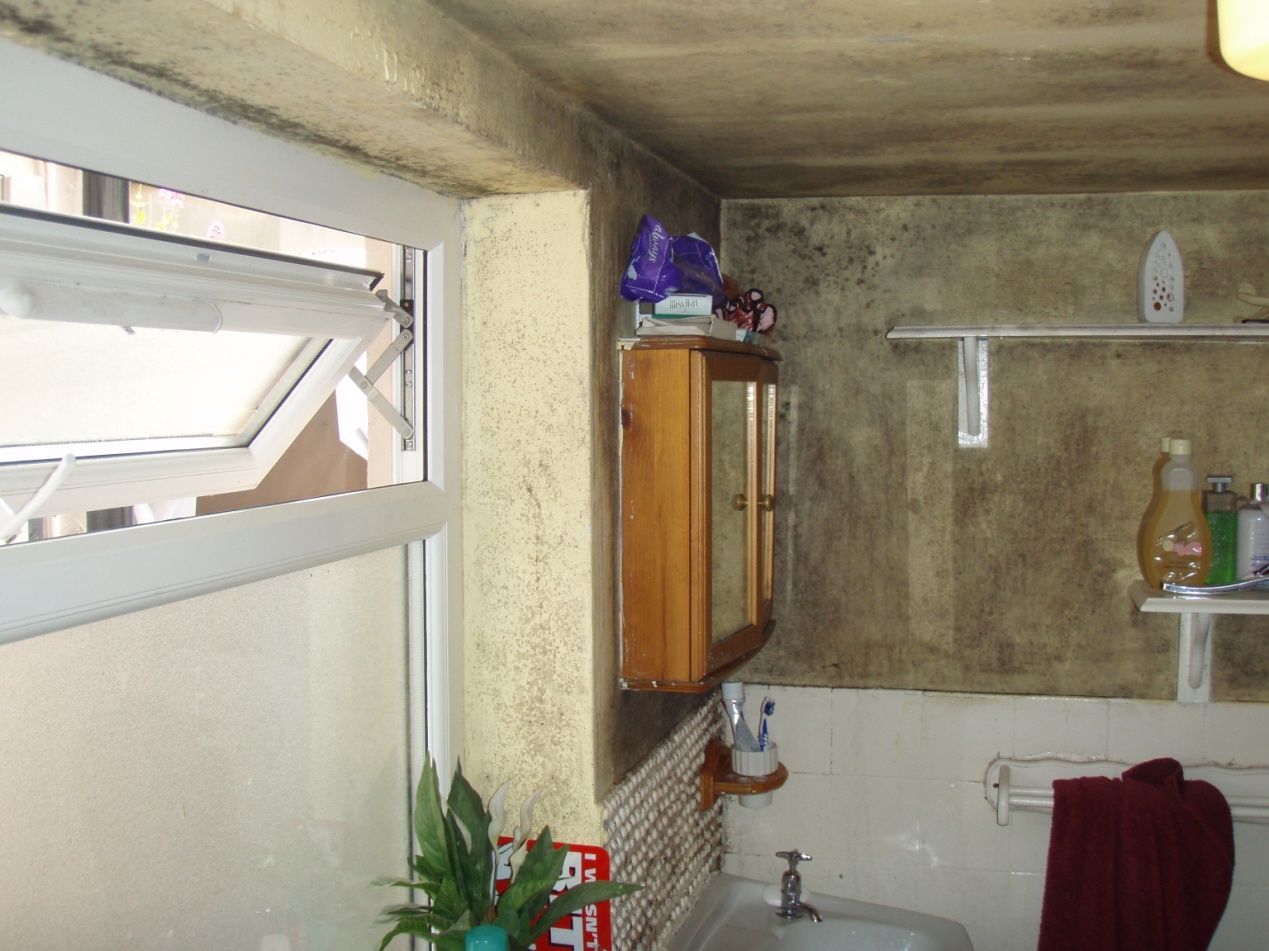 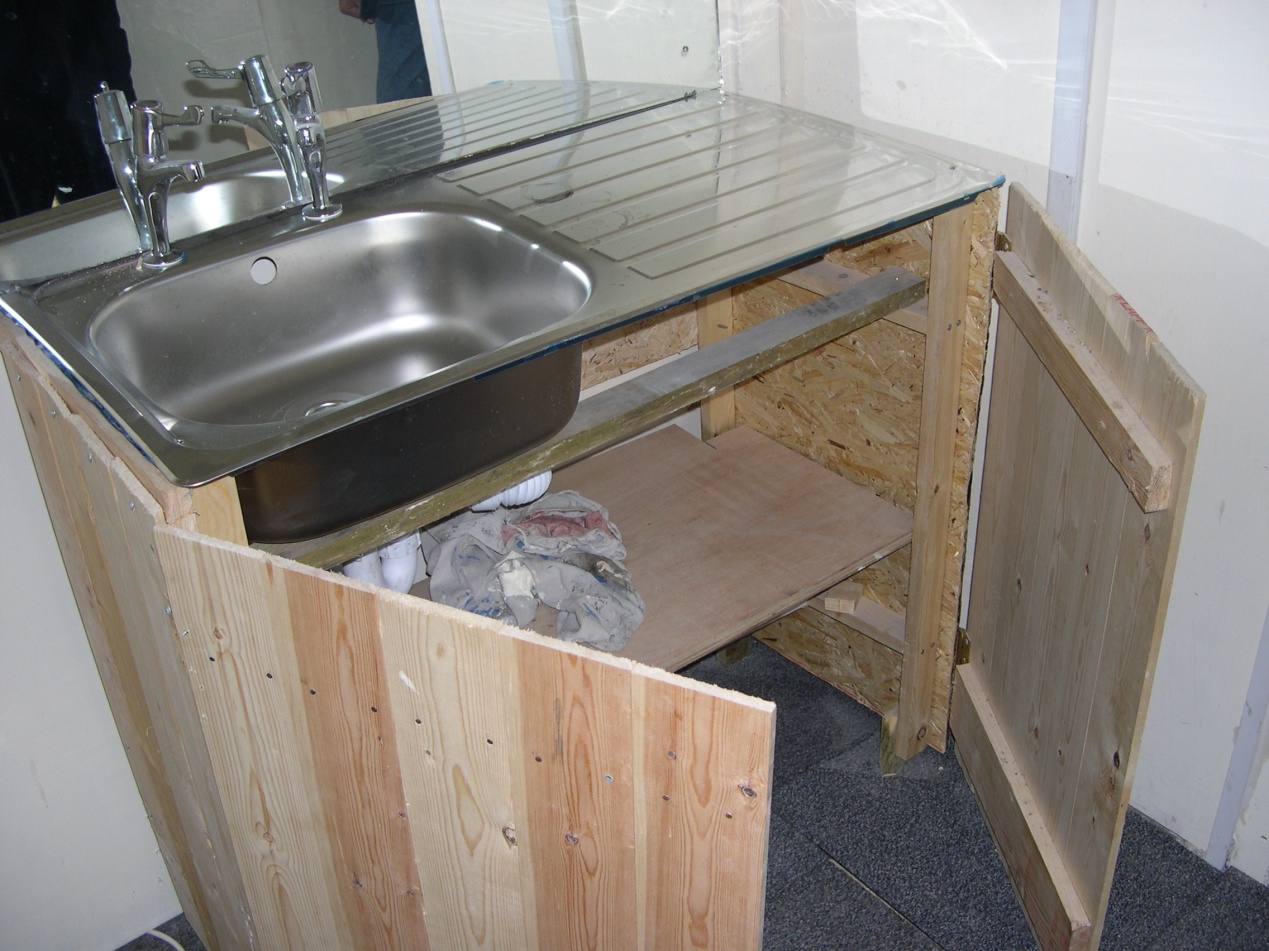 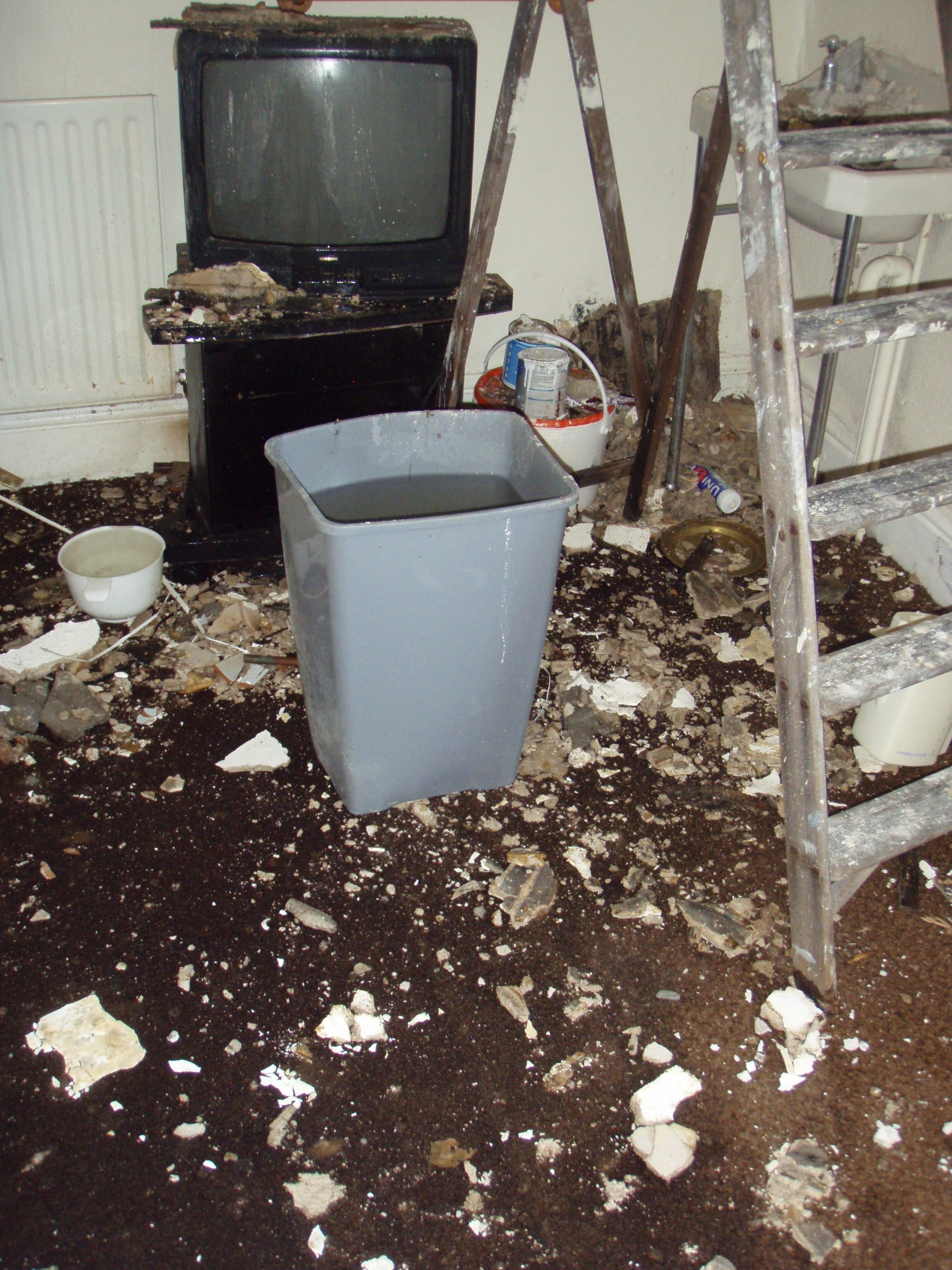 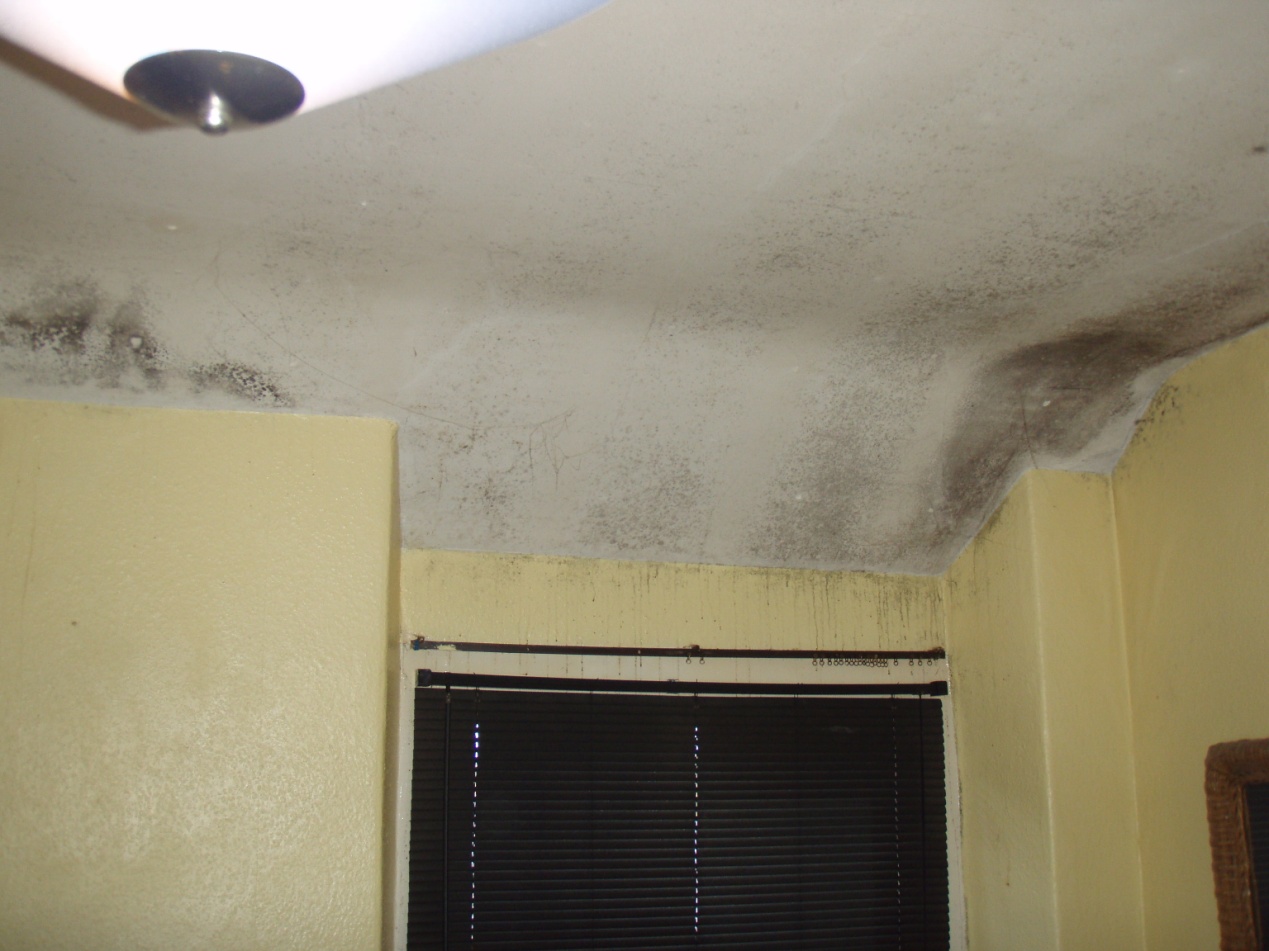 Fungal rot
Water damage
Fitted Kitchen!
Ceiling down due to water ingress whilst tenant in occupation
Water ingress and black mould
What works well?
“MOTIV8 works well. Geddyn Reesht and Griag Court are a big help”

“Mandy Davies is excellent, I can’t praise her enough. Dentist was also good at Community Health Centre.”

“Victim Support and police have been good. Mandy Davies and Maz are very good Graih and the volunteers are good”

“Venting stress by talking to people. Community Nurse Drop In’s”

“Next Step and Community Mental Health are good. Saturday opening is good and should continue”
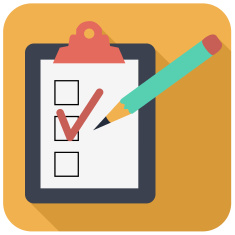 “The help I get from David Gray House”

“GP’s and Hospital. My medidose box for medication is good.”

“People like Mandy who listen. Mandy got me seen by a neurologist”

“Easily accessible services where staff are accommodating and friendly and treat you as an individual e.g. Graih”

“I’ve recently had excellent support from Geddyn Reesht and my mental health has improved”

“A GP who listens and understands, seeing the same GP avoiding repeating background. Health Visitor has helped navigate services”

“Graih’s drop in is a big help. I’d be stuck without it”
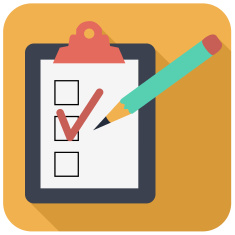 What could be better?
“Mental Health needs more funding. Need more access, and should do more home visits”

“DAT could be better – better communication and more frequent appointments“

“A lot of my problems were not diagnosed years ago by Doctors. They did not listen or care so I isolated myself”

“More drop in clinics”

“Make it easier to get help”

“More help to sort out benefits especially when reading and writing is a problem”
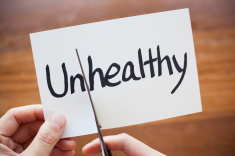 “Staff having more power to access other services records. Personal access to own medical data”

“More practical help with practical tasks. Getting sorted would be good”

“More relapse prevention, integration into working society and a different social circle. More screenings and vaccines”

“Easier access and quicker appointments”

“I was neglected by GP when left bleeding for 6 hours, then when I was seen I was taken straight to hospital”

“Mental Health waiting times. All statutory services are all about lists”

“Better understanding of peoples living standards/ arrangements”

“More information on what help is available”
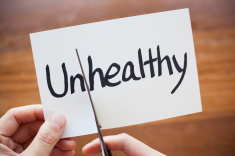 Anything else you would like to tell us?
“Need somewhere for young homeless to go”

“Glad of the help Mandy has given me, I’ve been able to start my life for the 1st time”

“I needed help earlier”

“Drop-in Community Nurse I find very useful”

“Left in hospital bed unable to go to toilet and had to wet myself. It was good they washed my clothes”

“Drop in at Griah is invaluable”

“I had a long period where isolation and struggling with mental health stopped me from accessing services”

Hospital could have helped me like Mandy did, but I wasn’t offered help for bereavement, dentist, housing benefits, smoking etc.”

“Thank you for asking”
What have we learnt from our audit?
There is a need to improve care for homeless people in the Isle of Man

Homelessness and Health cannot be tackled in isolation
 
Services need to be proactive, flexible, holistic and work together in order to address the complex needs of homeless people
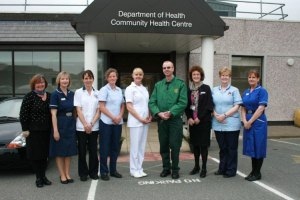 Any Questions or Queries?
Mandy Davies
Specialist Health Visitor for Vulnerable Adults
Telephone No: 665941

Michael Manning
GRAIH
Telephone No: 324767
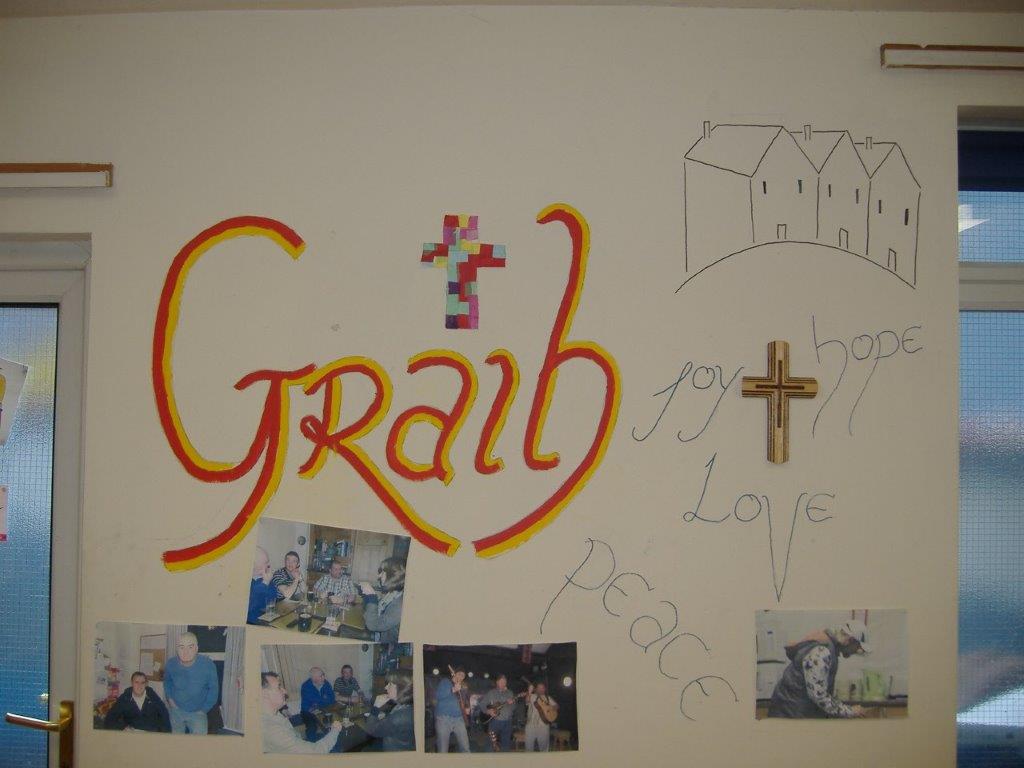 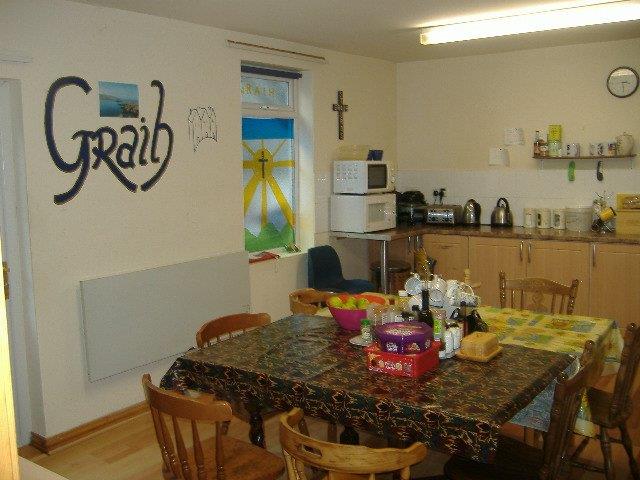